AP Government
Unit 4: Political Institutions
Chapter 12 | 22 slides
Eligibility
35 years old
TR was youngest president at 42; JFK was youngest elected president at 43.
Average age: 54.
14 year resident
Natural-born citizen
There are questions remaining about this clause, including about those born to American parents abroad, naturalized citizens, and those with dual-citizenship.
Eligibility & Bias
Most have been older, white, wealthy, Protestant males. 
Most have served as lawyers and in at least one other elected position, governor and senator being the most common.
Most have been tall.
Roles of the President
Head of State: ceremonial head of government
Receiving visiting heads of state
Representing the nation at times of national mourning
Chief Executive: head of the executive branch
Enforce the law
Signing statements: a written declaration the president makes when signing a law commenting on the constitutionality of the legislation
Appointment power: the president’s authority to fill government positions/offices
Grant pardons and reprieves
Roles of the President
Commander in Chief: the president is supreme commander of the military forces of the US
Congress has the power to declare war. 
Usually the president will ask and Congress will agree. The last time Congress approved a full-scale war measure was for WWII.
The president can authorize military us in emergency situations, but is mostly responsible for making decisions in regular military matters.
War Powers Act (1973): law passed specifying the conditions under which the president can commit troops without congressional approval.
The president can send the military out, but they must be withdrawn within in 60 days unless Congress approves of their use or extends this 60 day limit.
Roles of the President
Chief Diplomat: role of the president which includes working with foreign governments, making treaties, and executive agreements.
The president makes and controls foreign policy.
Advice and Consent: the power of the Senate to review and approve treaties and appointments.
Diplomatic recognition: the formal acknowledgement of a foreign government as legitimate.
Executive Agreements: international agreement made by the president and another government without the needing the approval of the Senate.
Roles of the President
Chief Legislator: the president as a lawmaker.
“Constitutionally, presidents must recommend to Congress legislation that they judge necessary and expedient.” 
State of the Union Address: annual message to Congress and the nation in which the president proposes legislation and updates them on the status of other programs and efforts by the government.
Congress is note required to pass presidential legislation. Similarly, the president can veto or pocket veto laws made by Congress.
The line-item veto, which allowed the president to veto specific lines of a bill without vetoing the whole thing, was ruled unconstitutional in 1996.
The president will usually have more legislative success earlier in their term.
Roles of the President
The remaining roles of the president have developed over time and have less connection to the Constitution.
Party Leader: once elected, the president becomes the head of their political party, helping promote its principles and endorsing party members for office
Economic Planner: the president reports on the economy and presents to Congress a budget for the federal government
Powers of the President
Constitutional powers: powers vested in the president by the Constitution.
Statutory powers: powers of the president created by acts of Congress.
These can be express, implied, or inherent powers.
The most common inherent powers of the president are the emergency powers given to the president in times of war or national emergency.
Superpolitician
Since few powers are given to the president by the Constitution, “the president must establish a ‘professional reputation’ that will convince Congress, the bureaucracy, and the public to support [their] agenda.”
It is said that the ultimate presidential power is the power of persuasion.
Presidents with high approval ratings typically use their ratings to persuade Congress into supporting the president’s legislative plans.
Congress doesn’t want to vote against their own constituency.
A president’s public approval is measured by national polls. 
“Going public”: when the president goes over Congress, taking their case directly to the people, often weakening the ability of Congress to modify the president’s agenda.
Special Uses of Presidential Power
Emergency powers: inherent powers exercised by the president during a period of national crisis. 
Most apparent in foreign policy, though used domestically.
Martial law: the suspension of ordinary law and civil liberties in favor of a militaristic government operation.
Executive Orders: a rule or regulation issued by the president that has the force of law.
A legislative power on which the only restriction is that it must be published in the Federal Register—the daily publication of the US government.
Special Uses of Presidential Power
Executive Privilege: the right of executive officials to withhold information or refuse to appear before a legislative committee.
Relies on the principle of separation of powers.
Cannot be used to prevent evidence from being heard in criminal cases, and protects Secret Service from testifying in court as witnesses.
There are still questions about what falls under executive privilege.
Impeachment
A president made by removed by Congress for committing “Treason, Bribery, or other high Crimes and Misdemeanors” in accordance with the Constitution.
The House may bring accusations, while the Senate conducts the trial.
Impeachment: an action by the House to accuse the president, VP, or other civil officers of committing treason, bribery, or other high crimes. 
No president has ever been “impeach and convicted,” that is removed from office though attempts have happened three times (A. Johnson, Nixon, Clinton). 
Impeachment was also attempted against members of the Supreme Court.
The Cabinet
Cabinet: an advisory group selected by the president to aid in decision making which includes the 15 executive departments and other offices.
“Kitchen cabinet”: the informal advisors of the president.
The Constitution does not require the President consult with his cabinet, it’s actually an implied power that says the cabinet exists.
Often department heads are more concerned about their own department rather than the president’s proposals, so there is a great chance of a conflict of interest.
Departments
State: responsible for implementing foreign policy and operating diplomatic missions
Treasury: responsible for all currency, collecting taxes, and managing federal finances
Defense: coordinates and supervises all agencies and functions of the government concerning national security and military
Justice: responsible for enforcing laws and administering justice
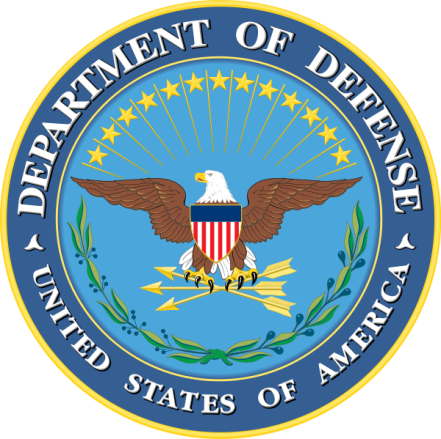 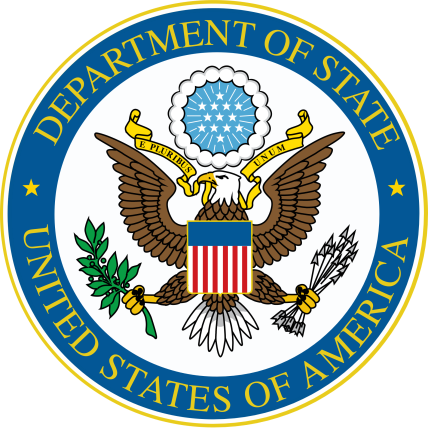 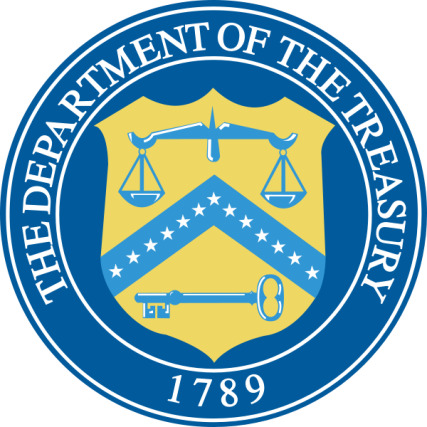 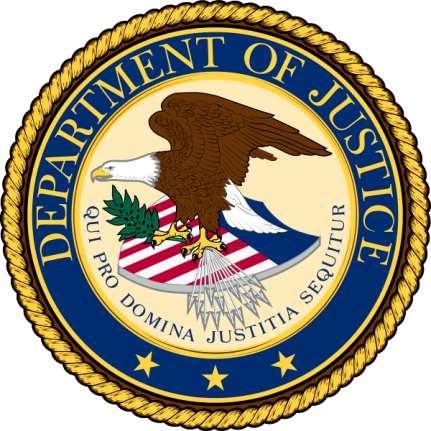 Departments
Interior: responsible for managing and conserving federal lands and natural resources, and managing programs related to domestic sovereign nations
Agriculture: develops and carries out policies concerning agriculture, forestry, and food
Commerce: tasked with creating an infrastructure that promotes economic growth
Labor: responsible for occupational safety, standards, and services
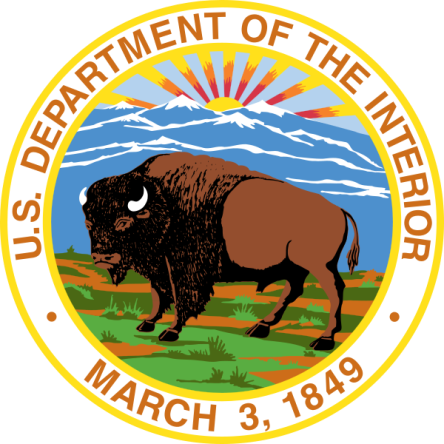 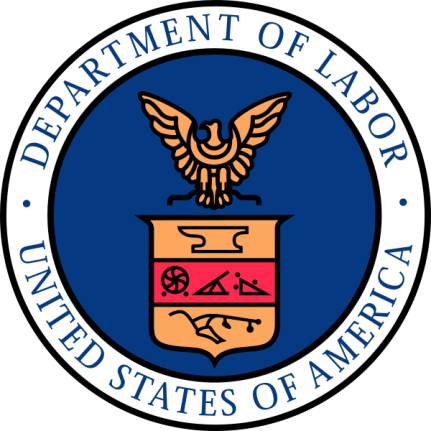 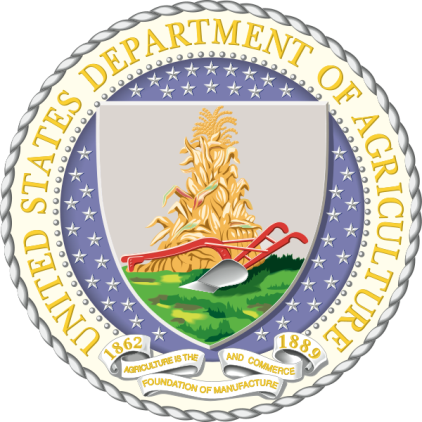 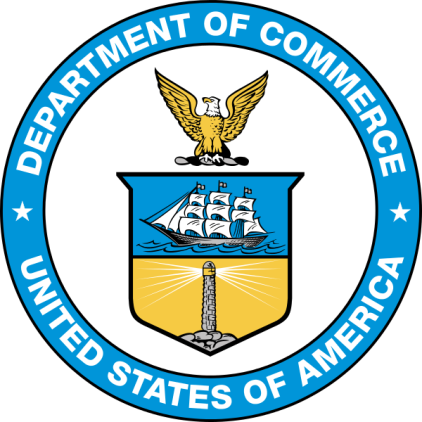 Departments
Health & Human Services: tasked with protecting the health of Americans and providing essential human services (CDC, Medicare/Medicaid)
Housing & Urban Development: develop and carry out policies relating to housing and “strong, sustainable communities”
Transportation: tasked with creating safe and efficient transportation systems to serve the US
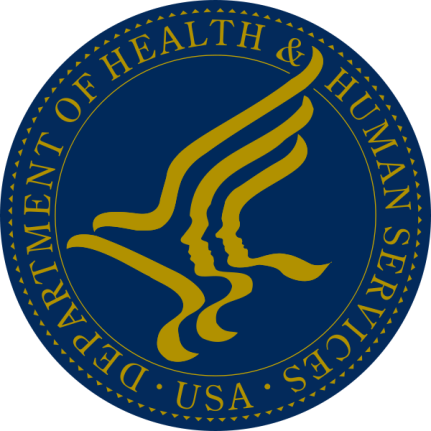 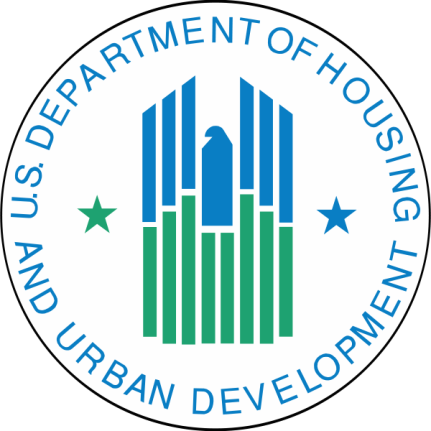 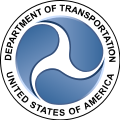 Departments
Energy: create and carry out policies regarding nuclear material (including weaponry), and domestic energy production
Education: create and carry  out policy and assistance for education, and collect data on US schools without establishing schools themselves
Veterans Affairs: responsible for administering benefit programs to veterans, their families, and survivors.
Homeland Security: responsible for protecting the US domestically and responding to attacks and natural disasters.
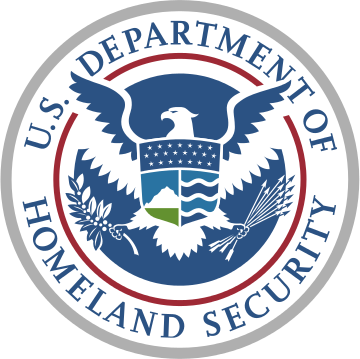 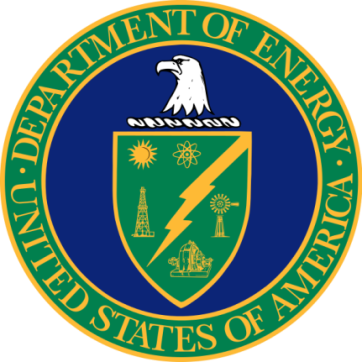 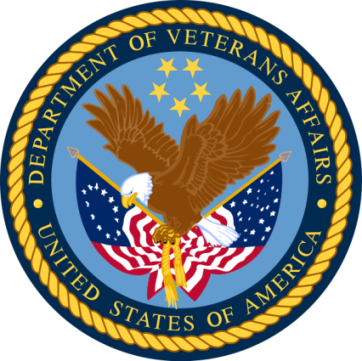 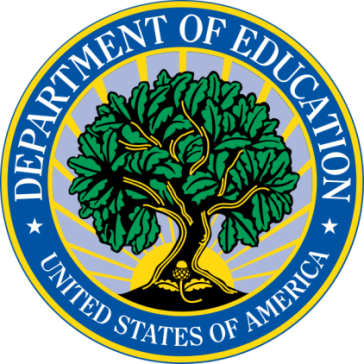 [Speaker Notes: ED was only to be declared unconstitutional and demoted. VA official in 1988, with major program VHA in 1995.]
The Executive Office of the President
An organization established by FDR to assist the president in carrying out major duties.
Includes several major agencies including the White House Office, Office of the Vice President, the OMB, the National Security Council, and more.
White House Office: the personal office of the president which tends to presidential political needs and manages the media.
Office of Management and Budget (OMB): assists the president in preparing the annual budget, clearing and coordinating departmental budgets, and supervising the administration of the federal budget.
National Security Council (NSC): agency that advises the president on national security.
“Policy Czar”: a high-ranking member of the Executive Office of the President appointed to coordinate action in one specific policy area.
Presidential Succession
Established by the 25th Amendment.
Ratified in 1967, it creates the procedures for filling presidential and vice presidential vacancies and makes provisions for presidential disability.
The Constitution had been vague on what should happen if anything befell the president, leaving many questions and improvised situations in its wake.
Eight presidents have died in office, while others have had bouts of “disability”.
Presidential Succession
President  Vice President  Speaker of the House  President Pro Tempore  Secretary of State  Secretary of the Treasury  Secretary of Defense  Attorney General  Secretary of the Interior  Secretary of Agriculture  Secretary of Commerce  Secretary of Labor  Secretary of HHS Secretary of HUD  Secretary of Transportation  Secretary of Energy  Secretary of Education  Secretary of Veterans Affairs  Secretary of Homeland Security
Notes on Your Own
Using pages 446-449, answer the following questions to include in your notes for the chapter. It will be helpful to copy down the questions.
What powers or duties are given to the Vice President by the Constitution?
What is taken into consideration when choosing a Vice Presidential candidate?
How does the Vice President support the President?
How can the 25th Amendment be invoked? (Hint: there are 3 ways.)
How can a Vice Presidential vacancy be filled?